Détergents: propriétés et applications techniques pour l’étude des membranes
Comment manipuler les protéines  membranaires en solution?
??
Agrégation du fait de  "l'effet hydrophobe"
Pour étudier les composants membranaires, il  faut les isoler et les purifier de leur milieu. Les  protéines membranaires sont difficiles à  solubiliser et à maintenir en solution à cause  de leur caractère hydrophobe. Cela requiert  des molécules tensioactives : des détergents
Les termes « détergents », « surfactants », « tensioactifs »,                   « amphipathiques » ou « amphiphiles » font référence à plusieurs composés de différentes structures et de multiples applications qui partagent néanmoins des caractéristiques structurales et          physico-chimiques communes.
La bouée de détergent autours de la protéine
Pebay-Peyroula et al. (1995) Structure 3,1051
Penel et al. (1998). Biochimie 80, 543
L’extrémité hydrophobe des détergents se  lient aux régions hydrophobes des protéines  membranaires, déplaçant ainsi les molécules  lipidiques.
Alors que l’autre extrémité du détergent est  polaire, elle va tapisser la surface en contact  avec le milieux aqueux et la protéine est ainsi  maintenue en solution sous la forme d’un  complexe détergent-protéine
Solubilisation d'une membrane par un détergent
II. Solubilisation sélective de lipides puis de protéines
I. Partition du détergent dans la membrane
III. Solubilisation totale de la membrane
Les détergents forment des micelles en milieu  aqueux au-delà d’une certaine concentration  dite “critical micelle concentration, « CMC »
La concentration micellaire critique (CMC) est la concentration à laquelle les surfactants commencent à former des structures micellaires.
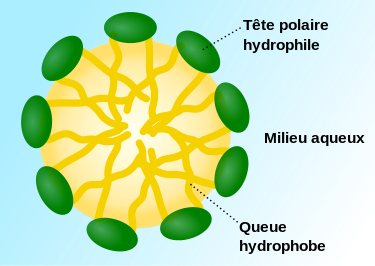 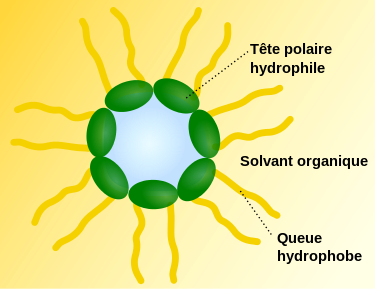 Schéma d'une micelle inverse formée par des phospholipides dans un solvant organique.
Schéma d'une micelle directe formée par des phospholipides en solution aqueuse
La valeur de CMC est un moyen d’estimer la tendance d’un surfactant à s’auto-assembler. Elle dépend de la température, de la présence de solutés en solution ainsi que de la structure du surfactant (le type, la longueur et la ramification de la queue hydrophobe, la charge de la tête polaire, etc.)
Comment classifie-t-on des détergents ?
Il existe différentes façons de classifier les détergents. Ils sont le plus souvent regroupés en quatre catégories en fonction de la charge portée par leur tête polaire :
Les détergents ioniques ( anioniques ou cationiques)
Les détergents non ioniques
Les détergents zwitterioniques ( + = - )
1. les détergents ioniques:
Se sont de forts détergents
Partie hydrophile chargée + ou –
Dénaturent les protéines
Se lient aux régions hydrophobes des protéines
A/ Les détergents anioniques:
portent une charge négative issue de groupements sulfate (le SDS), carboxylate (les savons), sulfonate (les alkylbenzène sulfonates) ou phosphate (les esters de phosphate).
B/ Les détergents cationiques:
sont chargés positivement par une tête polaire de type ammonium (les surfactants peptidiques) ou ammonium quaternaires (le chlorure de benzalkonium).
2. Les détergents non ioniques:
Ne sont pas abrasifs( peu dénaturants)
Détruisent les interactions lipides-lipides et lipides-protéines (jamais prot-prot)
Triton x100
Très utilisés dans l’étude des membranes
[Speaker Notes: Tres utilisés par les MB car les prot  ne sont pas dénaturées]
3. les détergents zwitterionniques:
Extrémités hydrophiles (+) = (-)
Abrasifs
Solubilisation des protéines intégrales
Plus abrasifs que les détergents non ioniques
Exp: CHAPS, CHAPSO